CSR- Reduce Paper Waste Project
Submitted By:
Chetan Gupta
Harish  Sivakumar          
Paramvir Thind
Gurinder Singh
Scope & Objective
Reduce Paper waste in Fleming College by
Effective usage
Proper disposal 
Create awareness and Change behavior
Under $30
Till 15 April, 2016
Why (April 1,2015 – March 31, 2016)
College investing about $30,000 per year approximately
Single side pages, 1.9 million approximately
Double sided pages, 1.7 million approximately
What we try to accomplish?
Reduce the printouts
Proper disposal
Idea
Creating Awareness by
Awareness campaign
Showing facts
Distributing flyers
Recommending how to use paper
Changing behavior
Motivational gift card
Why our idea is effective?
Direct Communication
Indirect communication through social networking site like Facebook
Spontaneous behavior changes
Good participants interaction 
Got good feedback
Recommendation from participants
Success result of 
execution
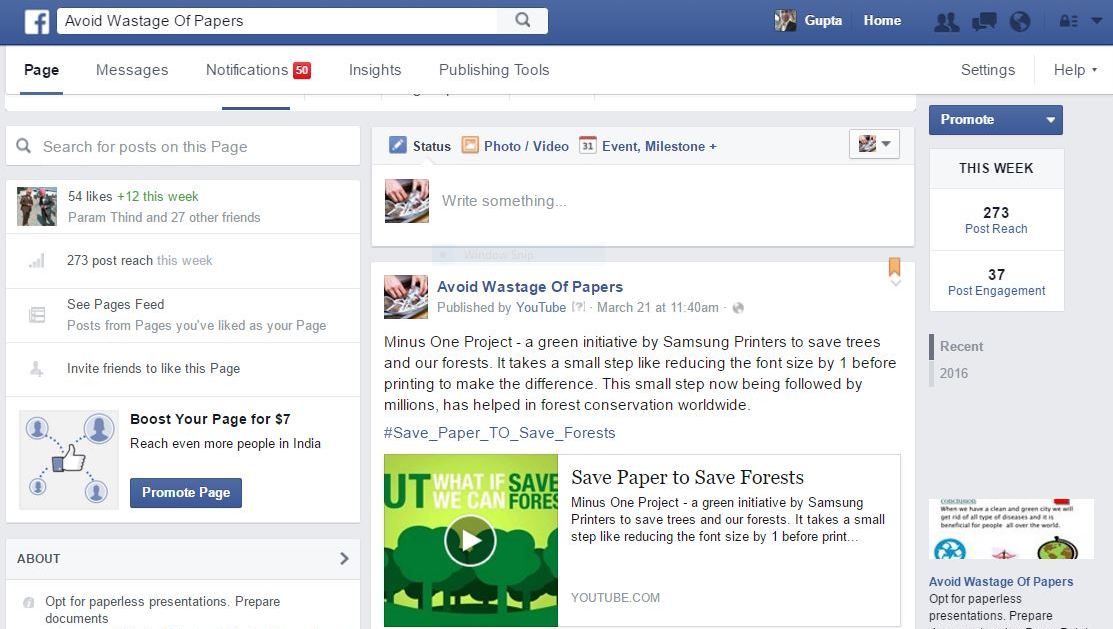 Feedback (Changing Behavior)
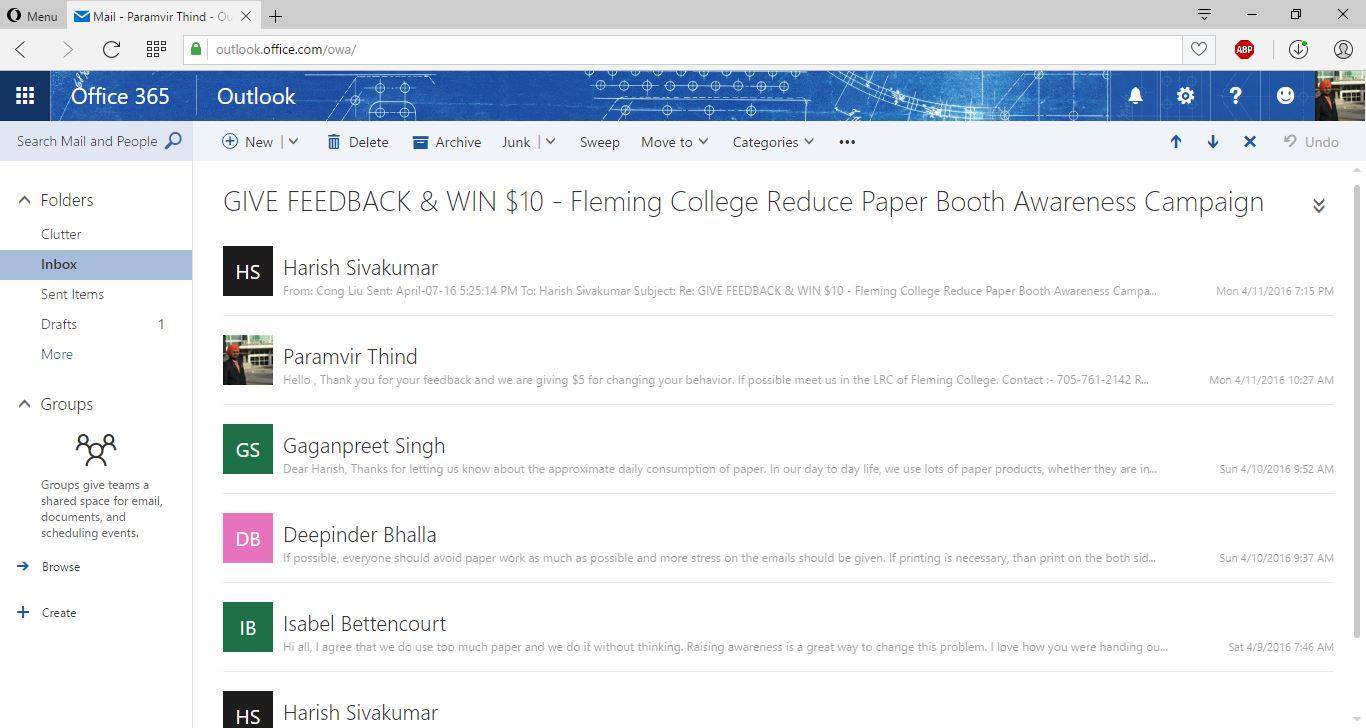 Feedback
Feedback
Feedback
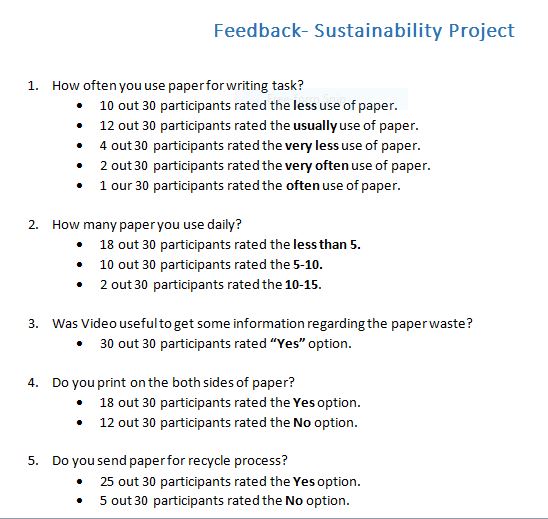 Tools and Techniques
Stall in the main foyer of Fleming college
Videos
Flyers
Feedback Form
Motivation 
Gift card
Result
From the feedback, we got to know that they decreased the paper usage by 
Using printing both sides
Reducing font size
Using emails rather than mails
Using cloth rather than paper towel
Spontaneous behavior changes
Recommendation from participants
Lesson Learned and Team work
Planning
Communication
Time Management
Team Management
Brain Storming
Effective team work 
Helped to achieve success
recommendation
In each table keep the posters like
“Print both sides”
“Reduce font Size”
“Use electronic medium communication”
Use recycled paper
Separate disposal for paper waste
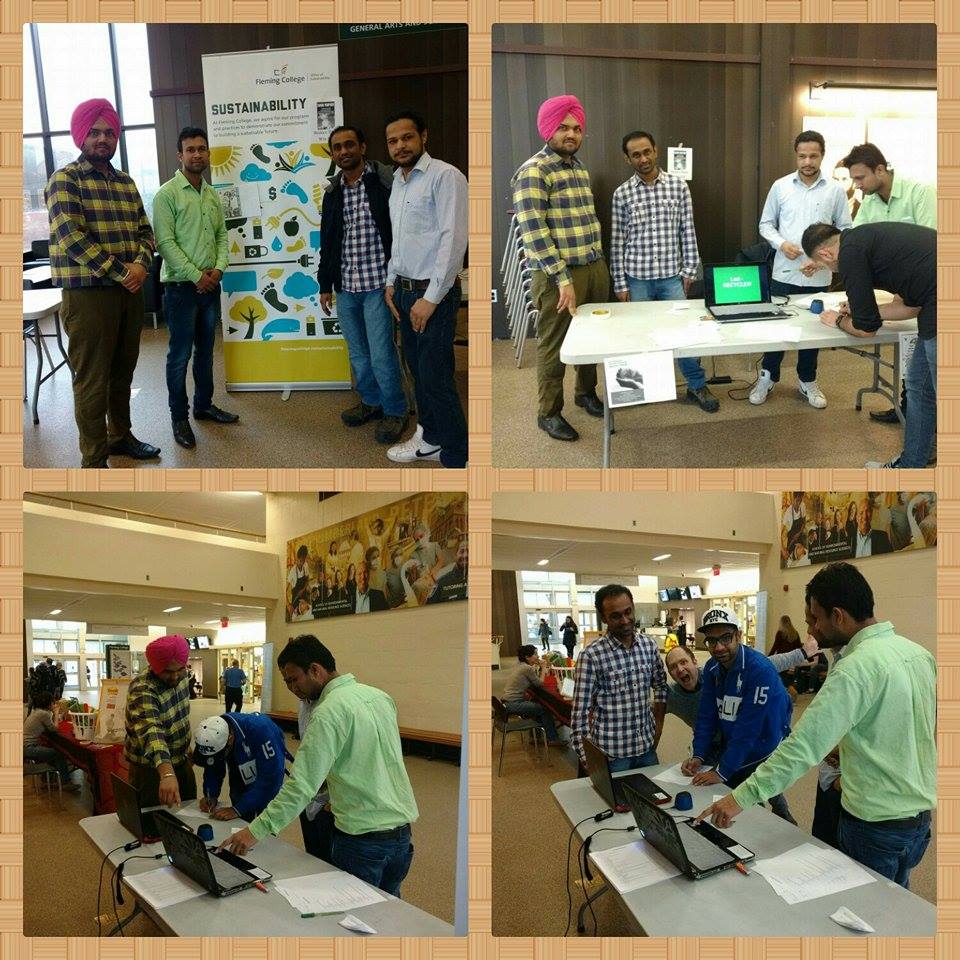 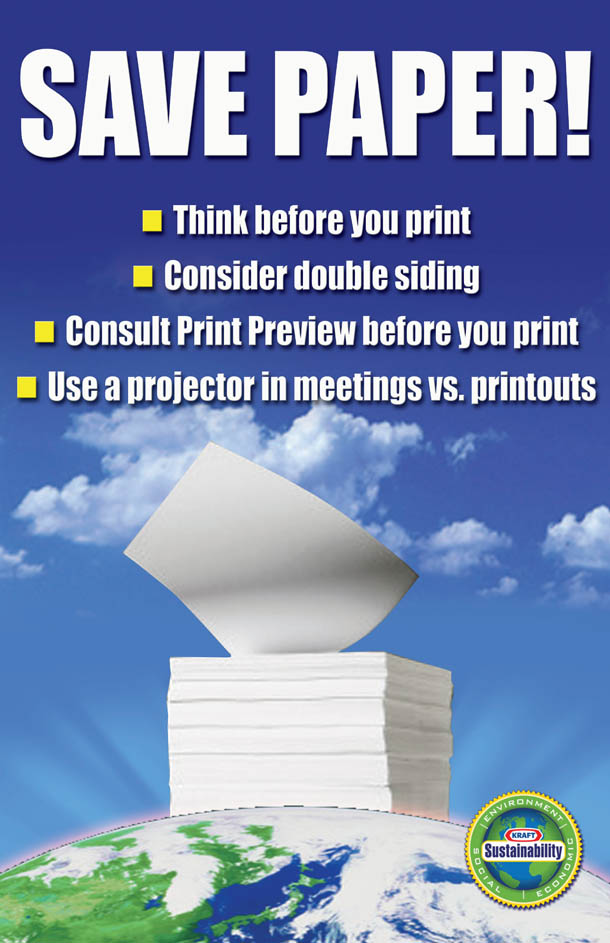 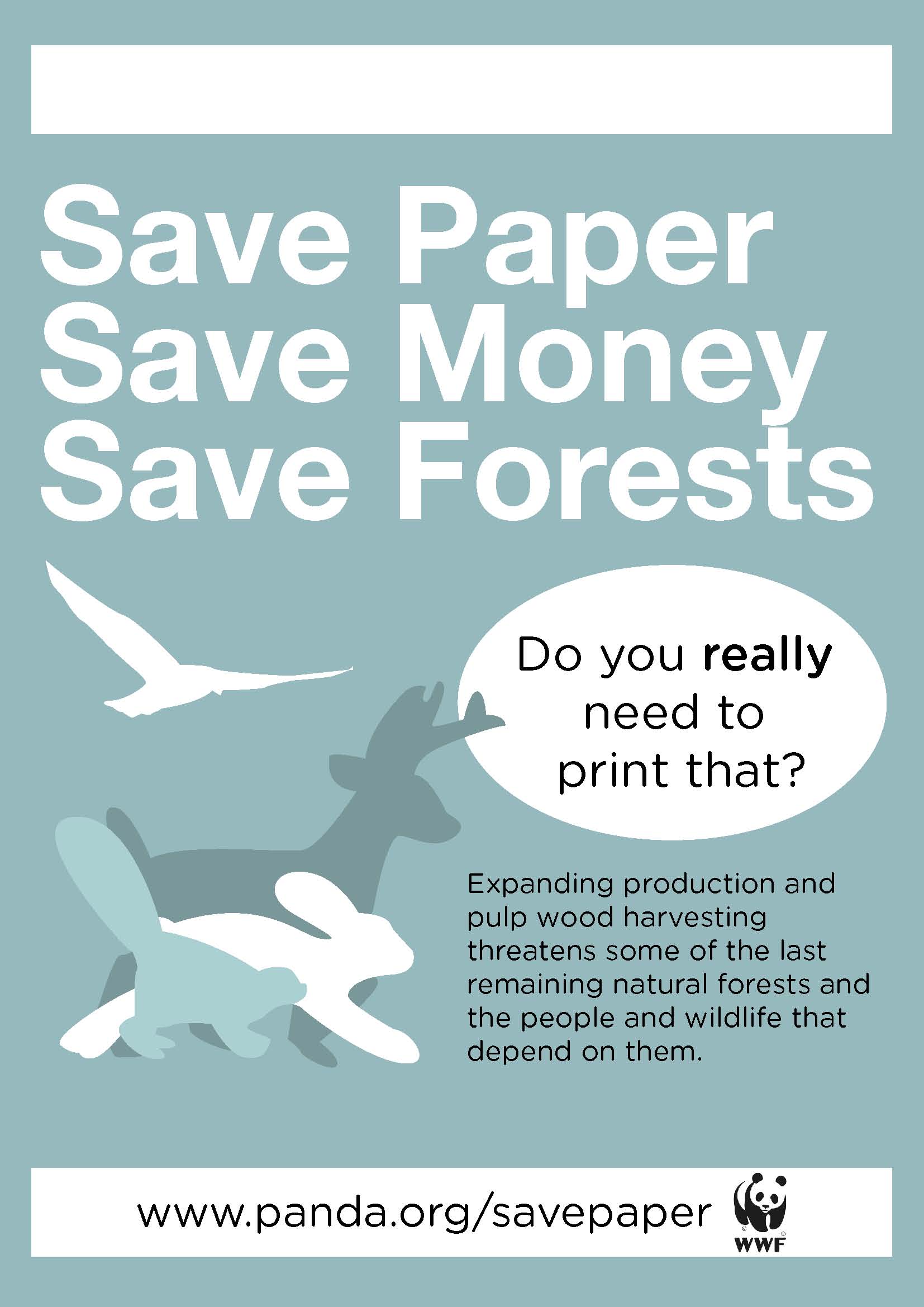 http://www.coroflot.com/sfostercom/posters
https://littlegreenmen101.wordpress.com/2011/10/18/why-save-paper/